Мастер-класс по нетрадиционной технике аппликации.
Краснякова Н.В.
Цель: Развитие творческих способностей дошкольников посредством  использования нетрадиционных техник продуктивной художественной деятельности.Задачи:
Знакомить с художественными особенностями и конструктивными возможностями различных материалов. 
Содействовать освоению нетрадиционных техник аппликации, художественного конструирования.  
Развивать художественное восприятие, наглядно- образное мышление, творческое воображение и художественный вкус. 
 Согласовывать замысел, действия и планирование  в процессе выполнения коллективных творческих работ.
Привлекать к творческому экспериментированию с материалами, применению способов создания изображения по собственной инициативе. 
 Воспитывать уверенность, самостоятельность, инициативность в продуктивной художественной деятельности. 
 Вовлекать родителей в совместную творческую деятельность, повышать их педагогическую компетентность в области художественно-эстетического развития  детей
По тематике изображения аппликация подразделяется на предметную, сюжетную, пейзажную и декоративную 
По форме аппликация бывает объемной и плоской 
По цвету — одноцветная и многоцветная 
Для ее изготовления используются самые различные материалы: бумага; ткани разнообразной фактуры (хлопок, шелк, бархат, шнуры); кожа, мех, поролон, природные и бросовые материалы и т. д.
Создание условий для развития творческих способностей детей
Оснащение уголка изобразительной деятельности
Цветная и белая бумага , картон, обои, бумага разных тонов и фактуры; 
Цветной мел; пластилин, наборы красок, фломастеров, карандашей; 
 Наборы с трафаретами для аппликации и рисования; 
 Наклейки;  Ткани; самоклеящаяся плёнка; 
Доска, мольберт, магнитная доска,
Доска, мольберт, магнитная доска, фланелеграф, 
 Нестандартное оборудование (макароны, пуговицы, ватные палочки и диски, вата, ткань, нитки, шнурки, салфетки, ленты) 
 Природный материал ( шишки, желуди, разные виды листьев, семена) 
 Клей, ножницы
Примеры нетрадиционных техник аппликации, которые вы можете использовать в работе с детьми
Аппликация в технике обрывание
Аппликация в технике торцевание
Аппликация в технике скатывания
Аппликация из ваты
Аппликация из ткани
Аппликация из крупы
Аппликация из макаронных изделий
Аппликация из природного материала
Аппликация из шерстяных ниток
Аппликация в технике мозаика
Аппликация из соли
Аппликация из отпечатков ладоней
Нетрадиционные виды Аппликации
-  Развивают художественное воображение и эстетический вкус.
-  Развивают конструктивное мышление – зачастую, во время работы ребенку необходимо из частей собрать целое.
- Развивают мелкую моторику и тактильные ощущения, особенно, если помимо бумаги используются другие материалы: ткань, крупа, сухоцветы, соломка.
-  Помогают выучить цвета и формы.
-  Знакомят детей с понятием технология: чтобы получить результат, необходимо выполнить последовательность различных действий: вырезать детали, смазать клеем бумагу, посыпать крупу, размазать пластилин и тому подобное.
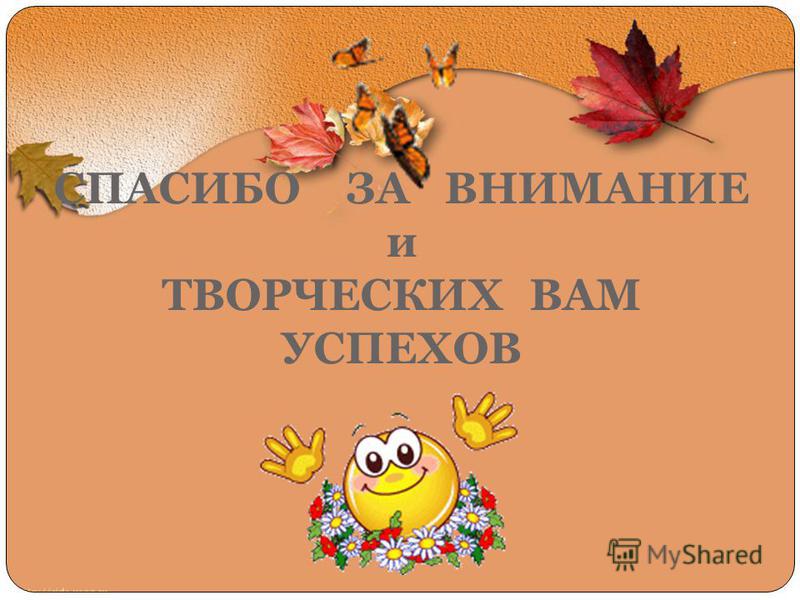